Welcome
Aging in Supportive Housing Guide WebinarFebruary 11, 2025
Kate Kelly
Executive Director
Supportive Housing Association of New Jersey
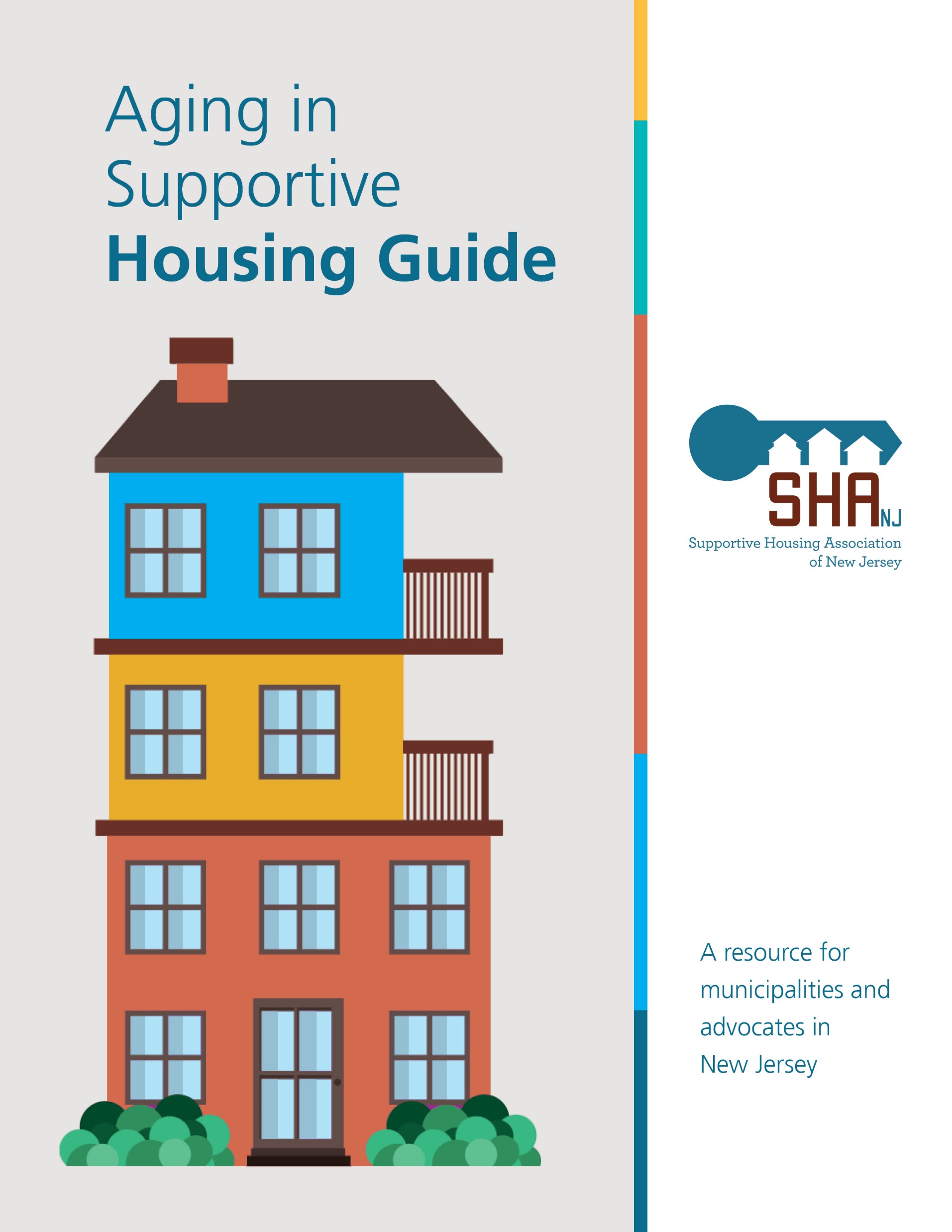 Aging in Supportive Housing Guide
Aging in Supportive Housing Guide
Acknowledgements
The Aging in Supportive Housing Guide was funded by a grant from The Henry and Mary Taub Foundation.  We thank the Foundation and our member and partner organizations for their support in making this Guide possible.
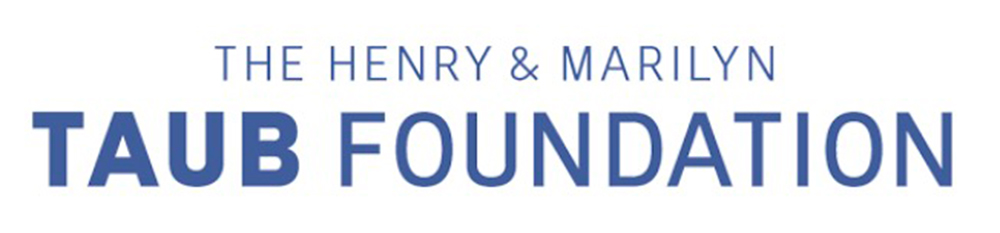 Supportive Housing Association of New Jersey (SHA)
The Supportive Housing Association of New Jersey (SHA) is a statewide, nonprofit organization, founded in 1998, whose mission is to promote and maintain a strong supportive housing industry in New Jersey serving people with special needs.

Supportive Housing is a philosophy and model that advocates the development of safe, permanent, affordable homes with supportive services in communities for people who live with special needs
Aging in Supportive Housing Guide
The Supportive Housing Need in NJ
The population of people in NJ aged 65 and older will grow from 17% (2024) to 22% (2040) of population. (Administration for Community Living, May 2024)
As population grows, more people who are aging will face challenges and barriers 
Today, 30% of the almost 967,000 people in NJ with disabilities are over the age of 65. (Rutgers University, June 2024)
NJ needs strategic planning to allow citizens who are aging housing options in the towns of their choice that are available, accessible, or affordable.
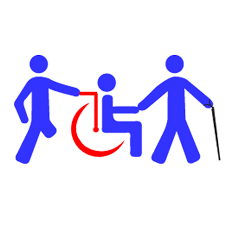 Aging in Supportive Housing Guide
Why the Guide?
Individuals who are aging would like more varied housing options and communities
Supportive housing provides opportunities for cities and towns to fulfill affordable housing obligations and strengthen their communities
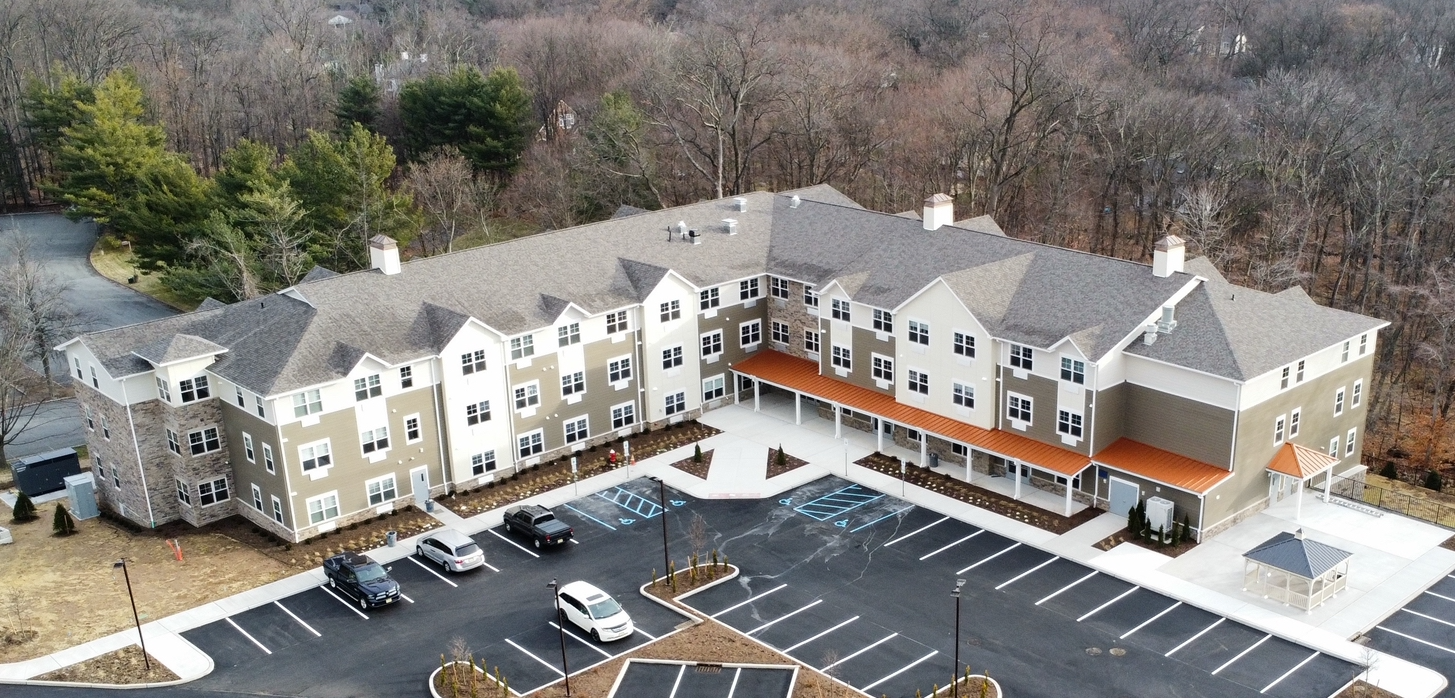 The Residences at Upper Saddle River
Aging in Supportive Housing Guide
An Opportunity
New landmark affordable housing legislation allows us to look ahead for next 10 years
Municipalities can envision variety of supportive housing to include in their housing plans 
They can also develop new supportive housing to meet needs of mixed populations 
Developers can include a mix of tenants aged 55 and over with other populations – individuals with disabilities or mental illness, veterans, individuals who have experienced homelessness
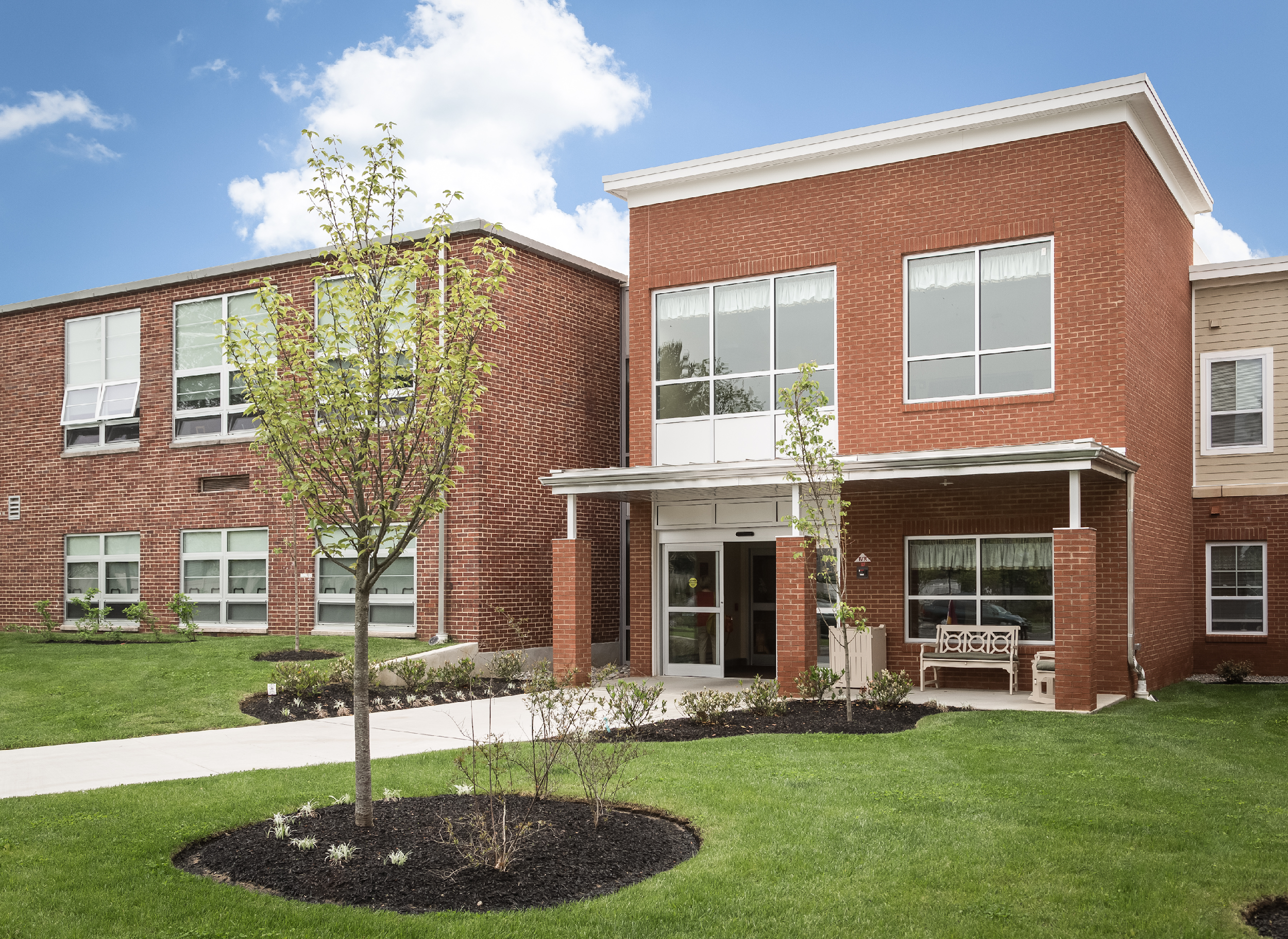 Springside School Apartments
Aging in Supportive Housing Guide
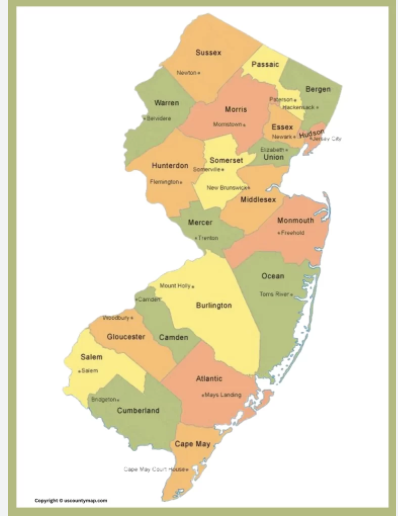 The Audience
Municipal elected officials and staff
Organizations interested in developing supportive housing
Developers and consultants
Advocates
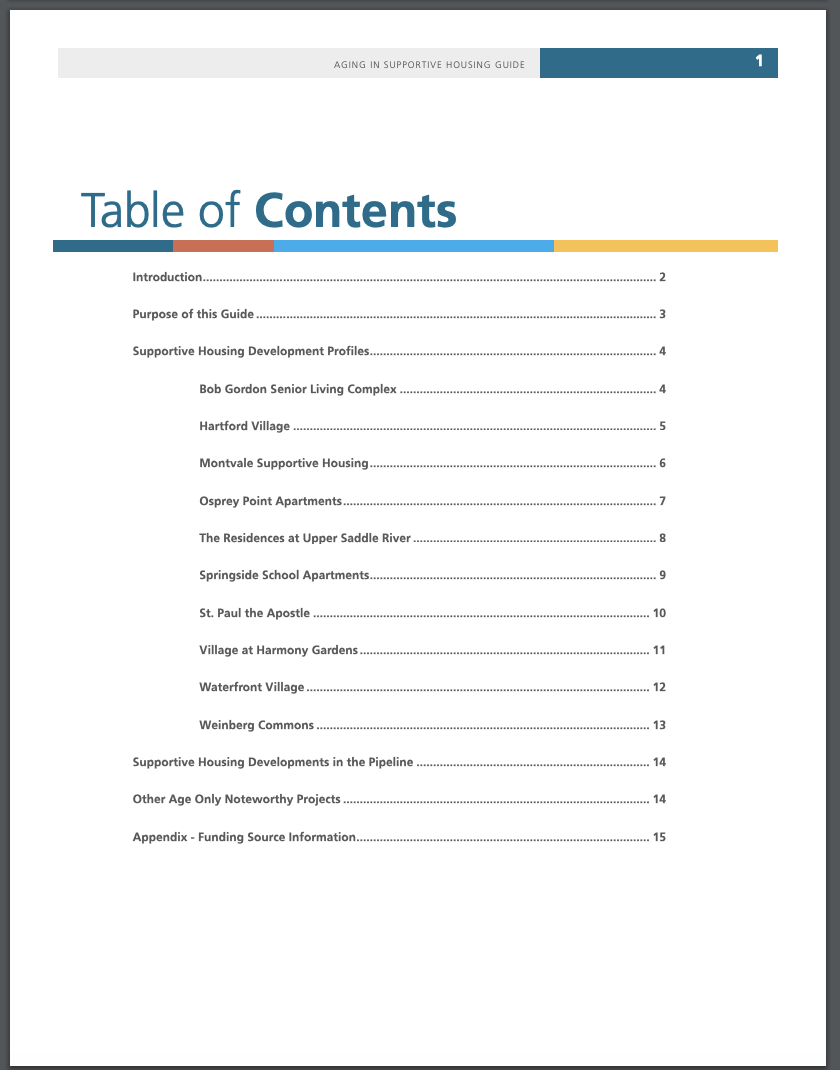 Aging in Supportive Housing Guide
What Is Included
Ten successful supportive housing project profiles
Supportive housing projects in the pipeline
Other age-only noteworthy projects
Appendix of funding sources
Aging in Supportive Housing Guide
How Projects Selected
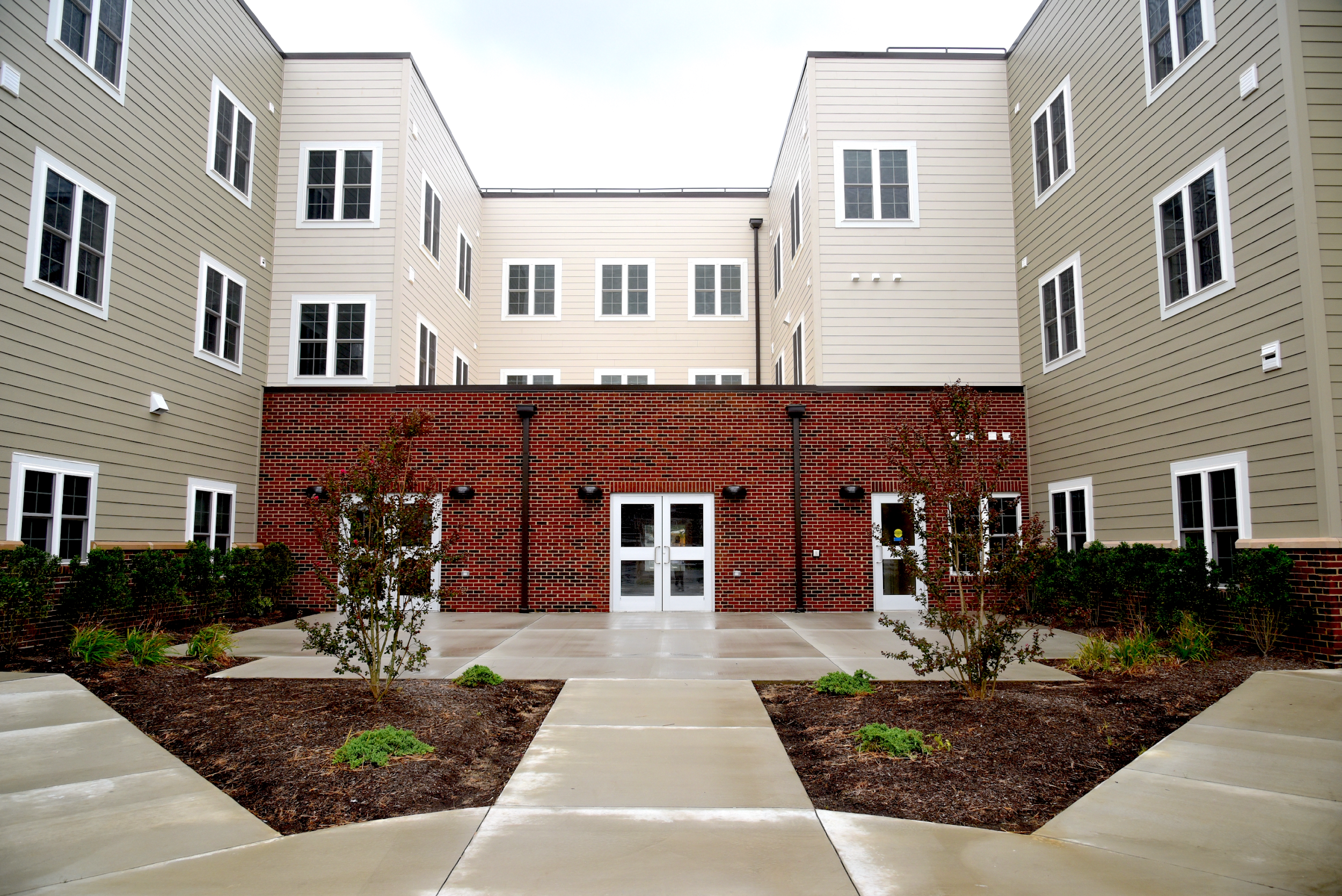 Development teams include SHA members and partners
Vary in size
Different funding sources
Located in municipalities of different sizes across NJ
Homes for populations with different service needs
St. Paul the Apostle
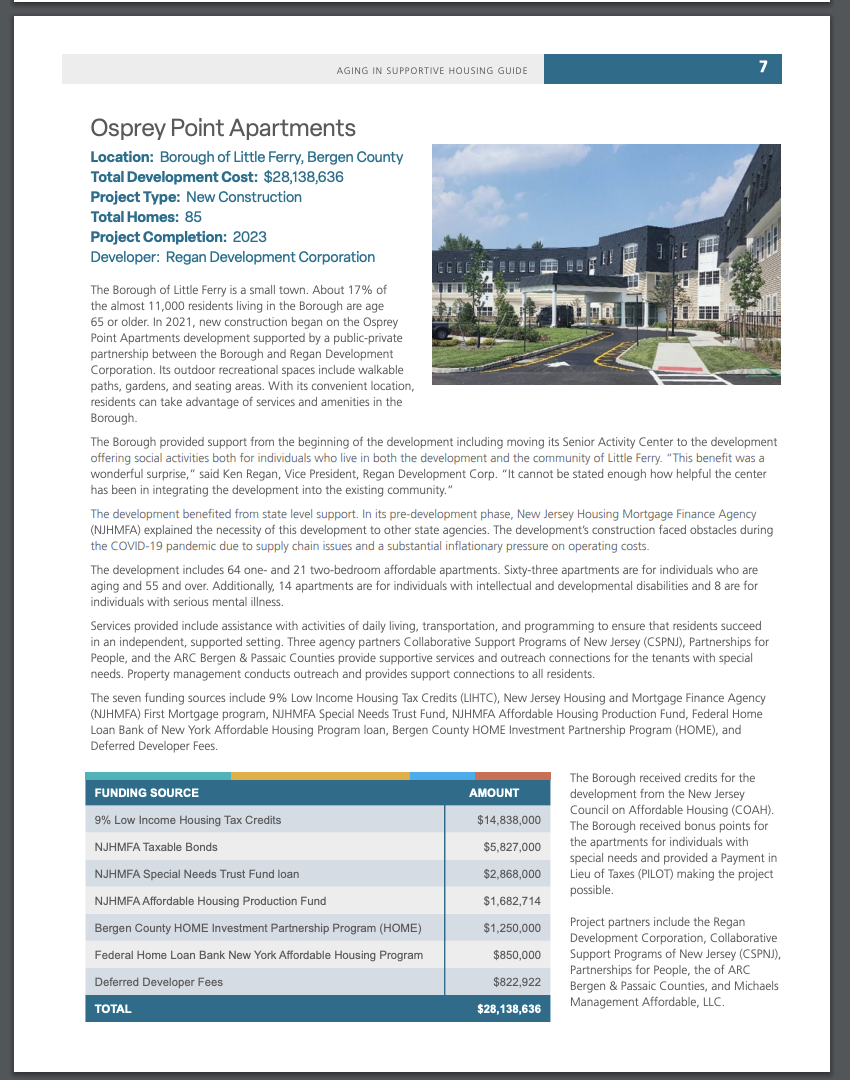 Aging in Supportive Housing Guide
Project Profiles
Basic information: Location, cost, project type, total homes, completion date, developer
History, description, and benefit to municipality
Development tips
Services provided to residents
Capital stack of funding sources
Members of project team
Bob Gordon Senior Living Project
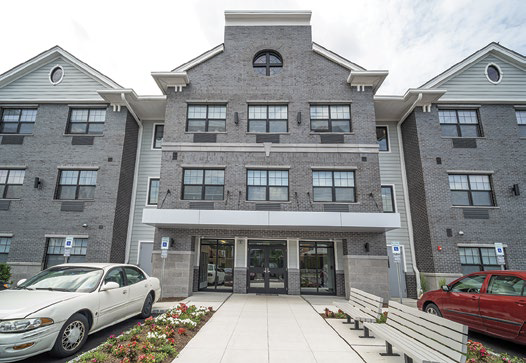 Location: Borough of Fair Lawn, Bergen County
Total Development Cost: $21,581,086
Project Type: New Construction
Total Homes: 85
Project Completion: 2020
Developer: Bergen County’s United Way/Madeline Housing Partners LLC. and Penwal Affordable Housing
Hartford Village
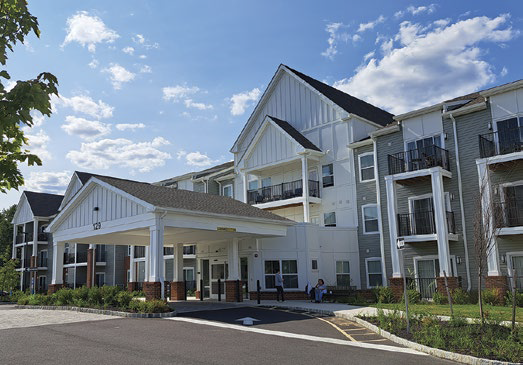 Location: Medford Township, Burlington County
Total Development Cost: $15,039,286
Project Type: New Construction
Total Homes: 71
Project Completion: 2022
Developer: Volunteers of America Delaware Valley 
(VOADV) Property
Montvale Supportive Housing
Location: Borough of Montvale, Bergen County
Project Type: Renovation
Total Homes: 14
	* 10 affordable one-bedroom apartments and a 4-bedroom group home. 	Apartments are for individuals who are aging, and the group home for 	individuals with intellectual and developmental disabilities.
Project Completion: 2018
Developer: Bergen County’s United Way/Madeline 
      Housing Partners LLC.
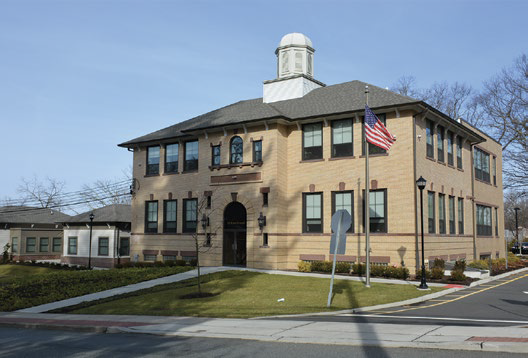 Osprey Point Apartments
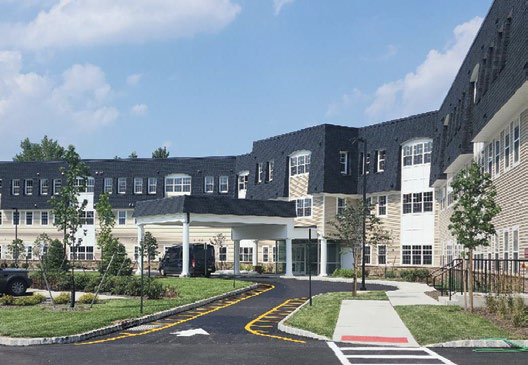 Location: Borough of Little Ferry, Bergen County
Total Development Cost: $28,138,636
Project Type: New Construction
Total Homes: 85
Project Completion: 2023
Developer: Regan Development Corporation
The Residences at Upper Saddle River
Location: Borough of Upper Saddle River, 
      Bergen County
Total Development Cost: $25,636,511
Project Type: New Construction
Total Homes: 70
Project Completion: 2023
Developer: Housing Development Corporation of 
       Bergen County; Development Consultant:  Monarch Housing Associates
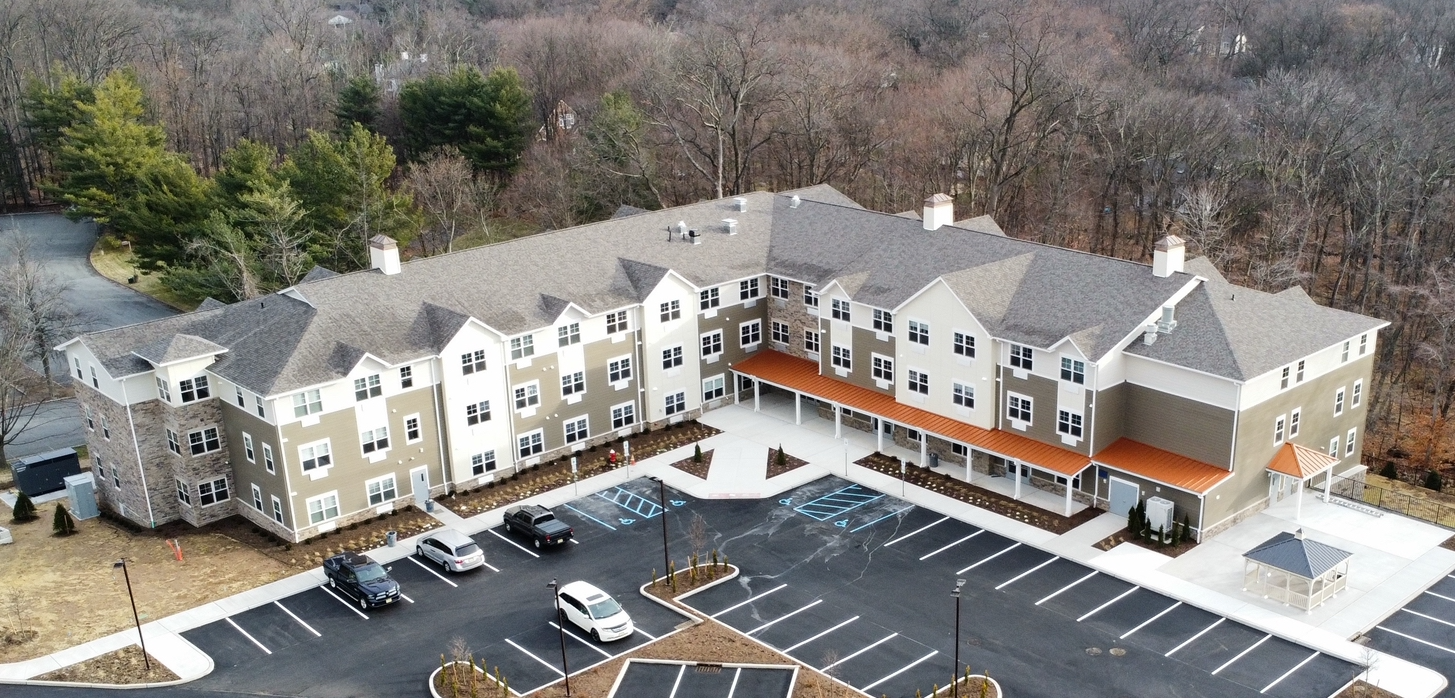 Springside School Apartments
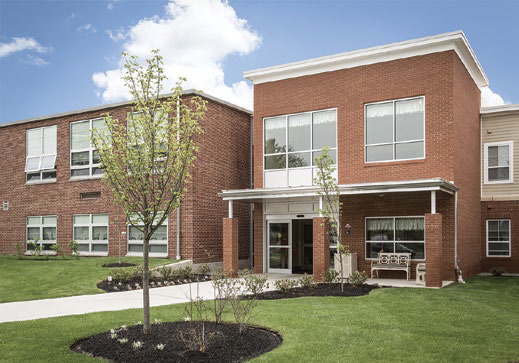 Location: Burlington Township, Burlington County
Total Development Cost: $18,204,554
Project Type: Renovation
Total Homes: 75
Project Completion: 2014
Developer: Conifer; Architect:  Thriven Design
St. Paul the Apostle
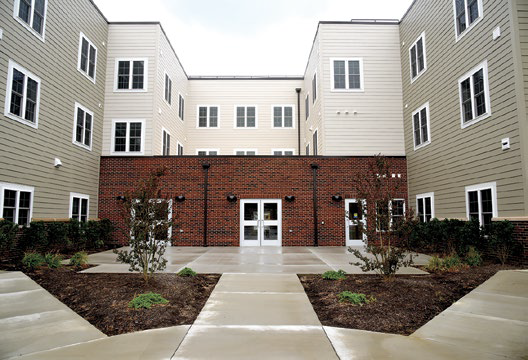 Location: Township of Edison, Middlesex County
Total Development Cost: $11,280,490
Project Type: New Construction
Total Homes: 42
Project Completion: 2021
Developer: Domus Corporation and 
      Metuchen Community Services Corporation;       Development Consultant: Monarch Housing Associates
Village at Harmony Gardens
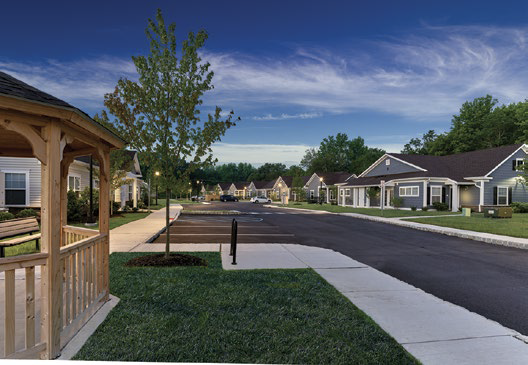 Location: Borough of Glassboro, Gloucester County
Total Development Cost: $21,425,317
Project Type: Redevelopment
Total Homes: 65
Project Completion: 2023
Developer: Pennrose, LLC
Waterfront Village
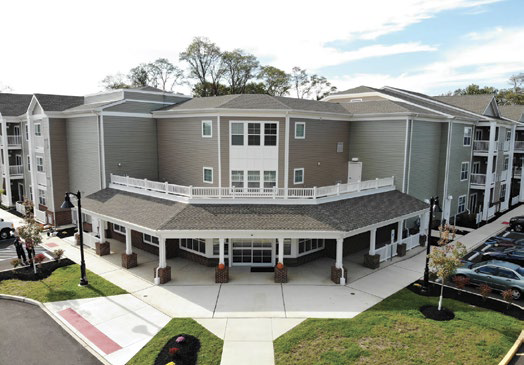 Location: Bordentown Township, Burlington County
Total Development Cost: $21,024,615
Project Type: New Construction
Total Homes: 70
Project Completion: 2019
Developer: Volunteers of America Delaware 
      Valley (VOADV) Property
Weinberg Commons
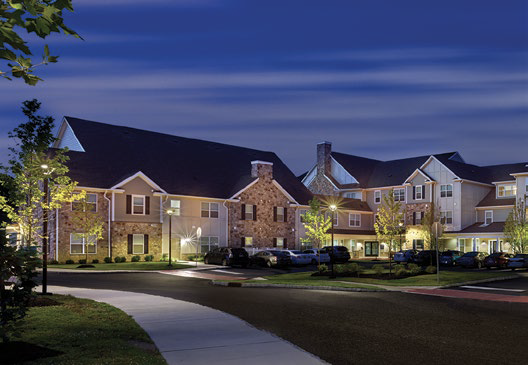 Location: Cherry Hill Township, Camden County
Total Development Cost: $39,663,265
Project Type: New Construction
Total Homes: 160
Project Completion: 2019
Developer: Pennrose, LLC
[Speaker Notes: Mention role Thriven played in project!]
Supportive Housing Projects in the Pipeline
Avenel Veterans – Woodbridge; Pennrose
Allen House II – Millstone; Affordable Housing Alliance
Bayonne Supportive Housing; Bergen County’s United Way/Madeline Corporation
Oliver Station – Camden; The Michael’s Organization
The Roosevelt – Mount Laurel; Fair Share Housing Development
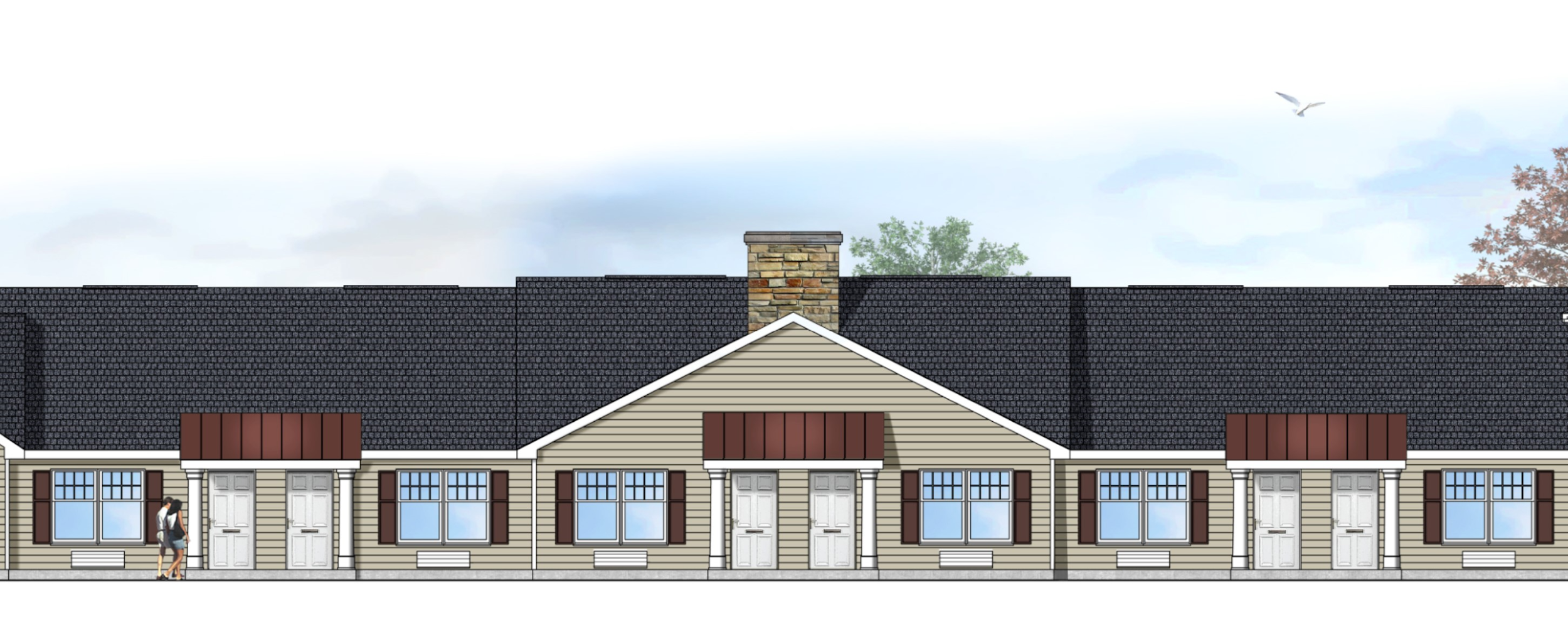 Allen House II
Other Age – Only Noteworthy Projects
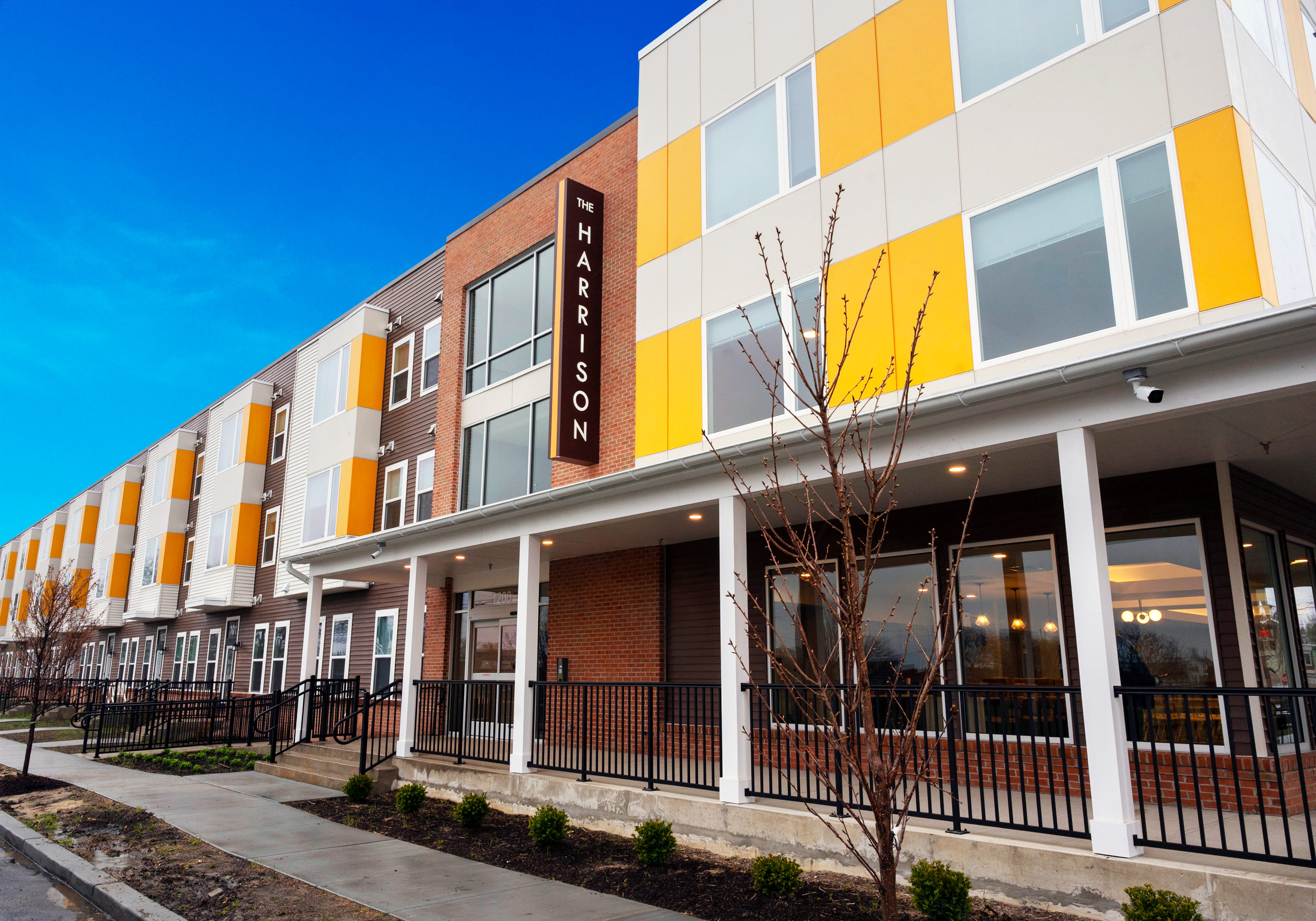 Lord Stirling Apartments - New Brunswick; The Community Builders
The Village at Garwood – Monarch Housing Associates (Development Consultant)
The Harrison – Camden; The Michael’s Organization
The Harrison
Aging in Supportive Housing Guide
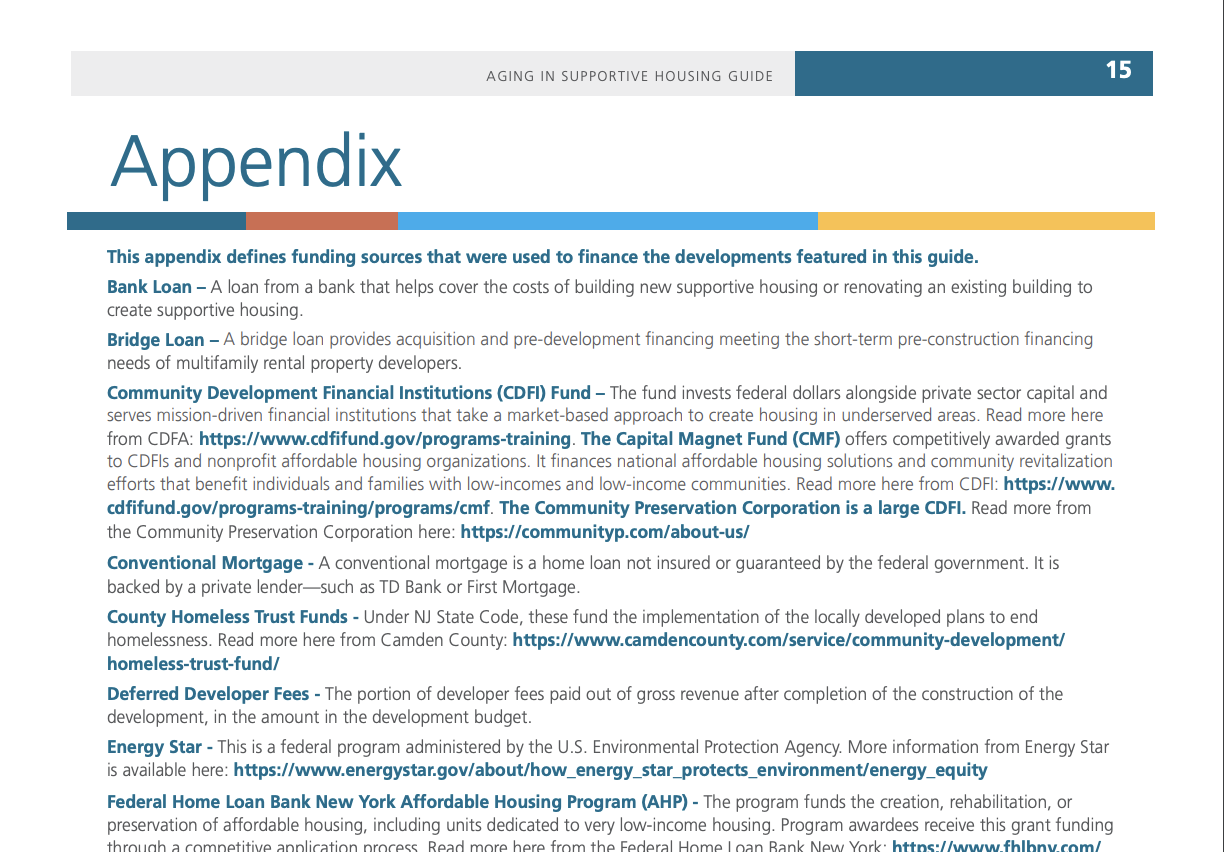 Appendix

All funding sources with definitions used to finance developments featured in Guide
Aging in Supportive Housing Guide
Promoting and Sharing the Guide
On SHA’s website and printed copies
Presentations or round tables segmenting guide content through different lenses
	- What content might you want to see segmented?
Conferences in NJ with interested audiences
Other ideas?
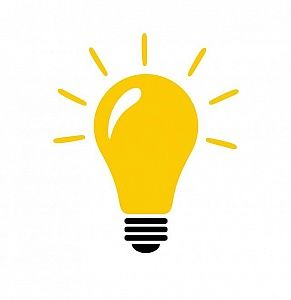 Aging in Supportive Housing Guide
Related Resources
SHA - Housing Hub and Integrated Community Project (ICP)
Other - HUD Resource Locator and Disability Snapshots (Rutgers)
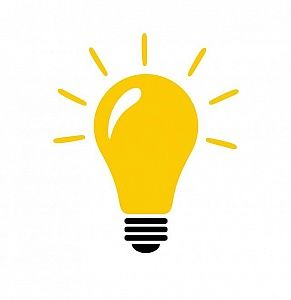 Aging in Supportive Housing Guide
What other resources focused on different populations and/or topics would be of value to you in your work?
Questions?
Email - Kate Kelly, kate.kelly@shanj.org
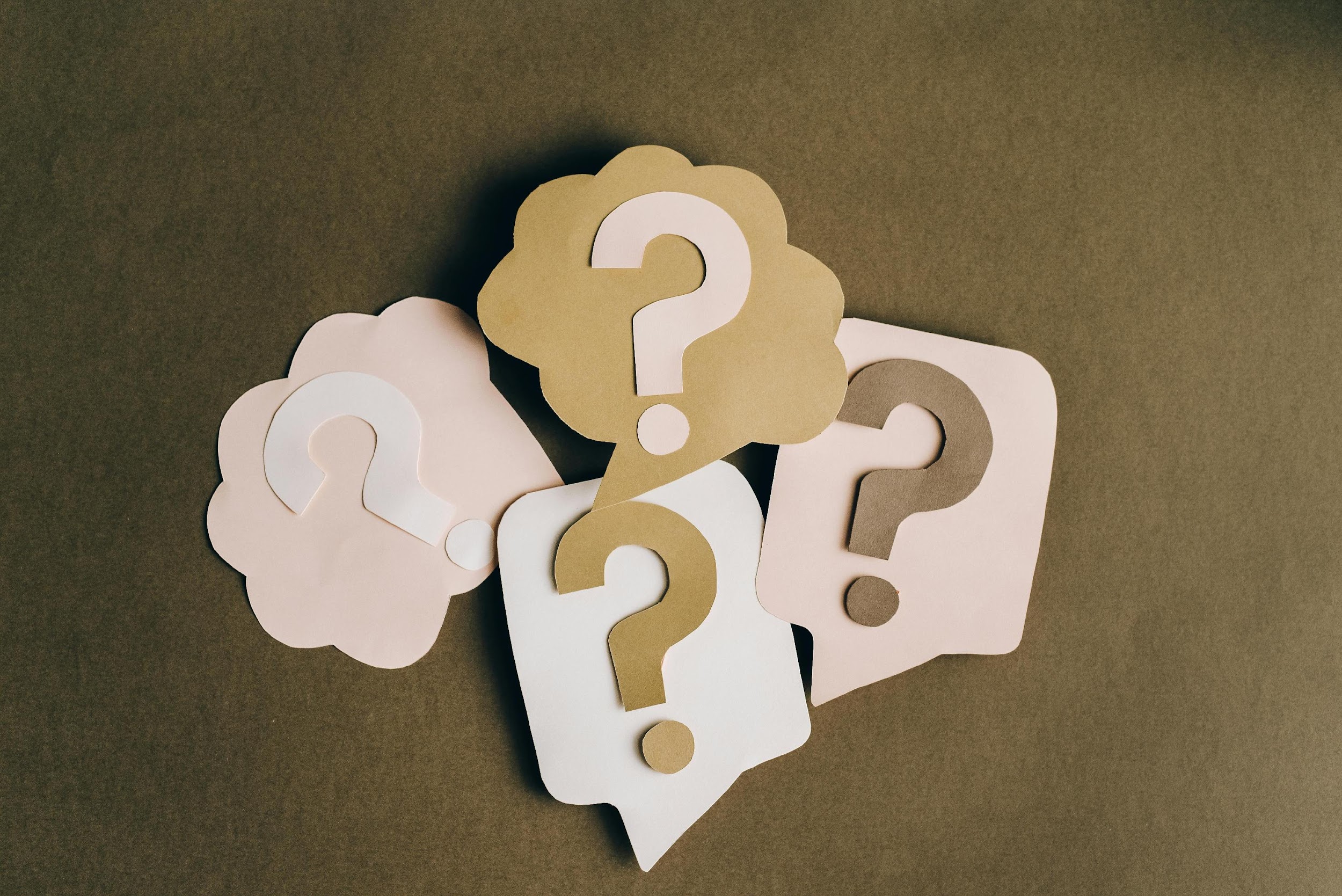